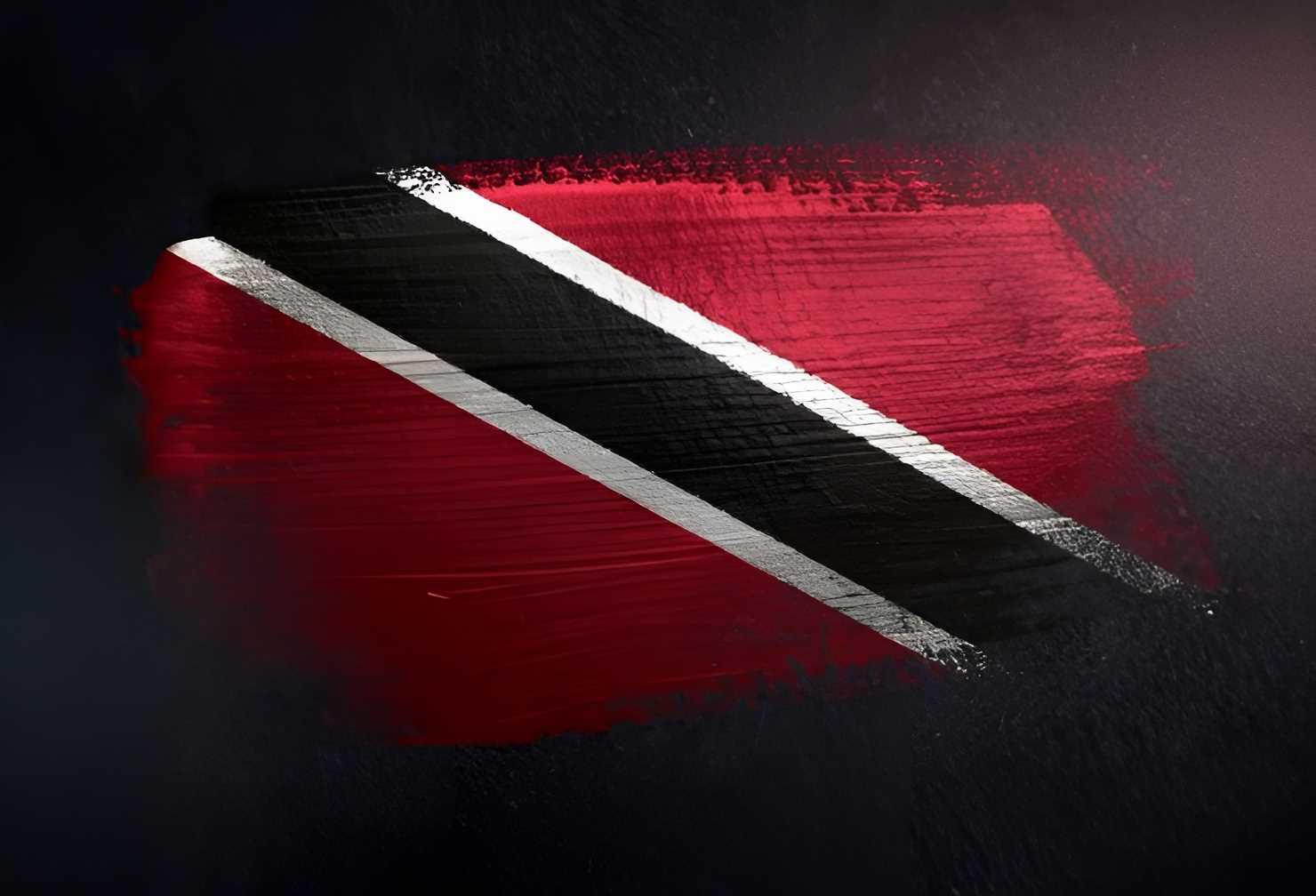 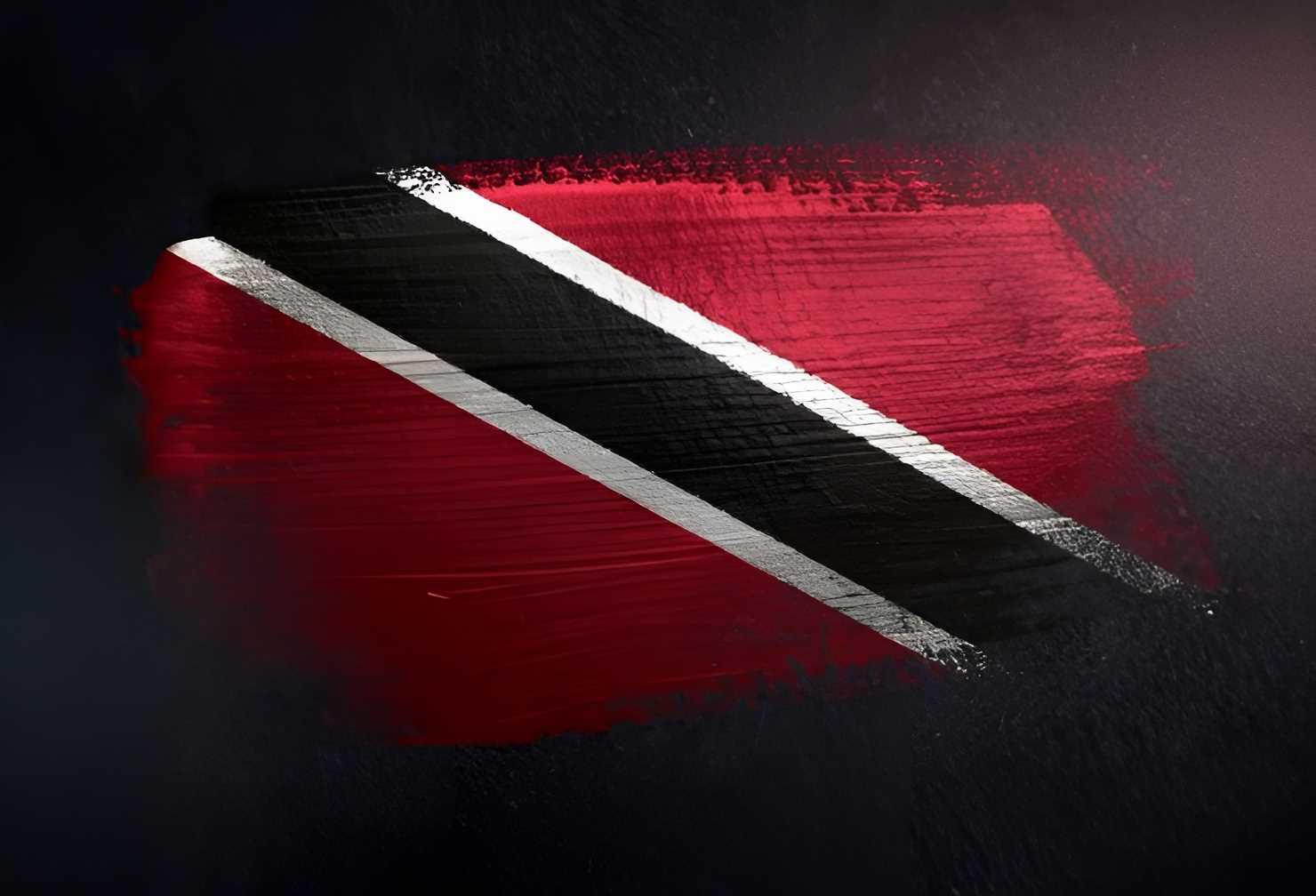 slidesppt.net
INDEPENDENCE OF
TRINIDAD AND TOBAGO
Here is where your presentation begins
FREE TEMPLATES
[Speaker Notes: slidesppt.net]
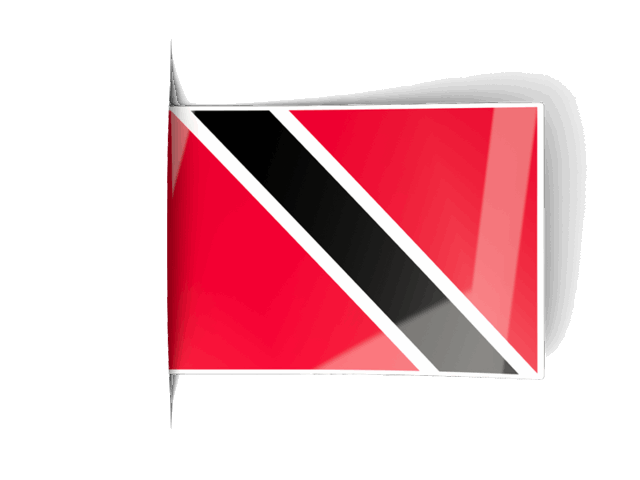 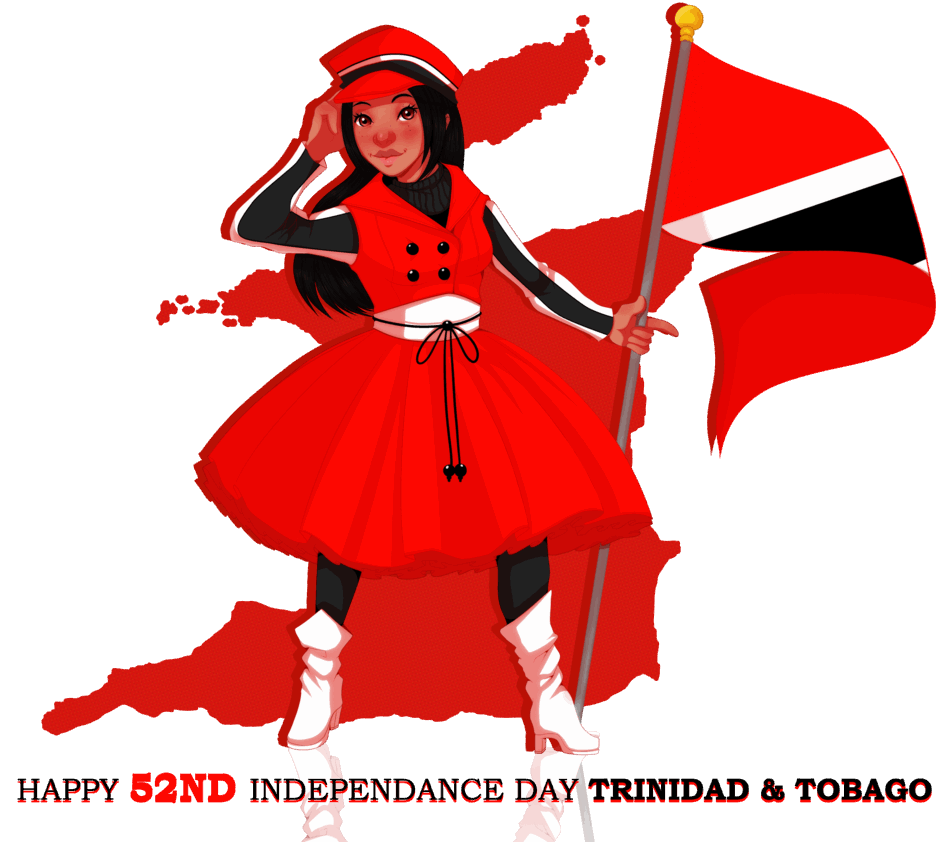 Curtain Up!
This can be the part of the presentation where you can introduce yourself, write your email...
[Speaker Notes: slidesppt.net]
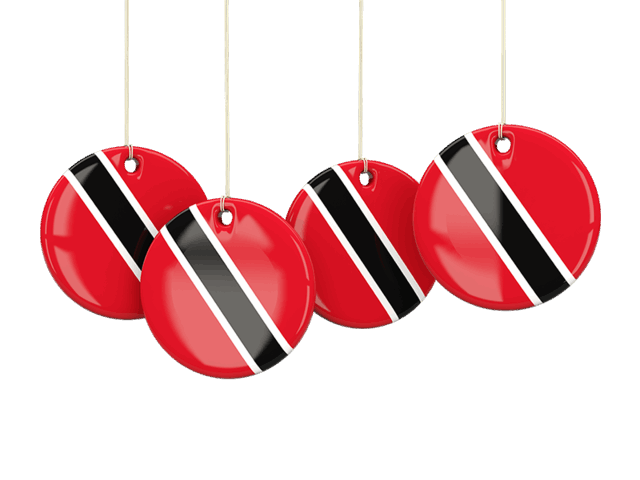 TRINIDAD AND TOBAGO
Table of contents
Project Goals
Project
Major Needs
You can describe the topic of the section here
You can describe the topic of the section here
You can describe the topic of the section here
Sneak Peek
Our Team
Mobile Web
You can describe the topic of the section here
You can describe the topic of the section here
You can describe the topic of the section here
[Speaker Notes: slidesppt.net]
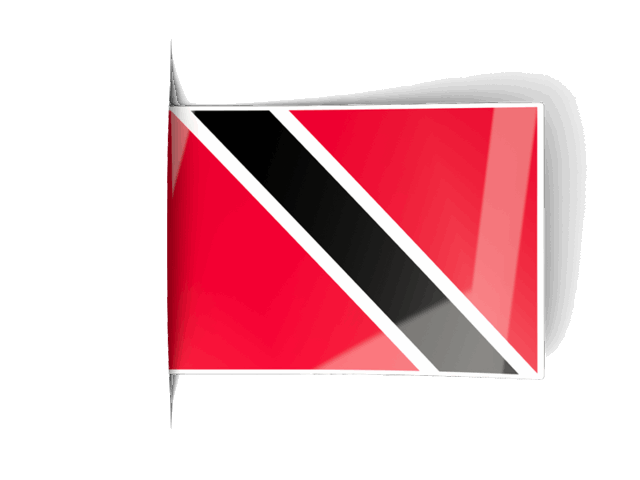 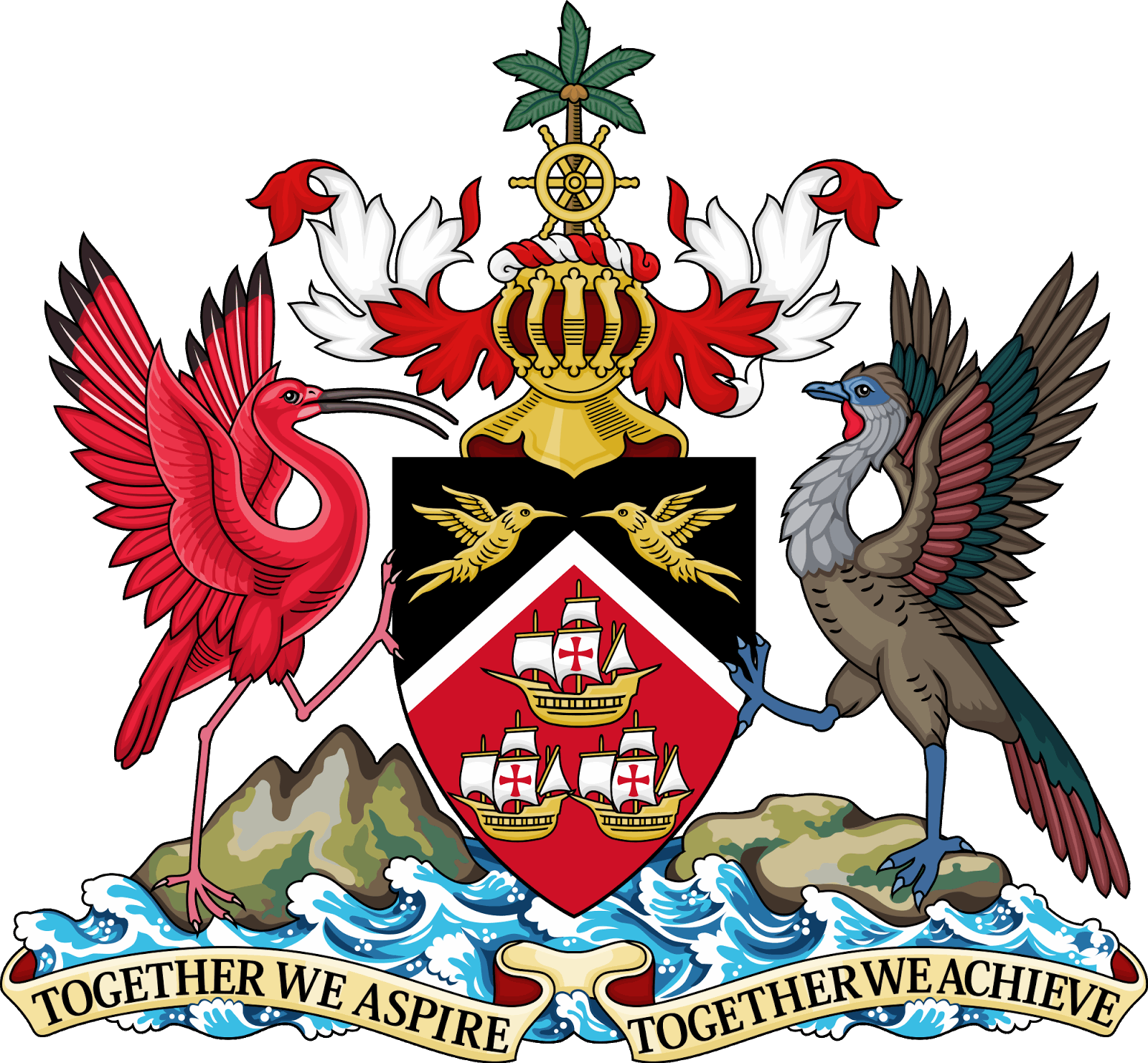 01
Project
You can enter a subtitle here if you need it
[Speaker Notes: slidesppt.net]
TRINIDAD AND TOBAGO
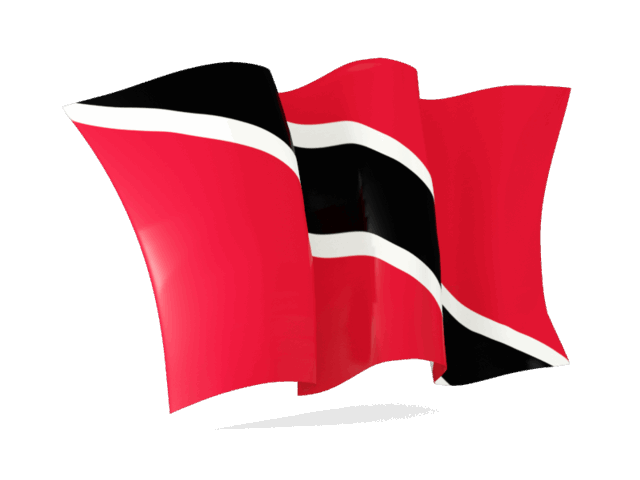 Notes - June
Mercury is the closest planet to the Sun and the smallest one
Venus has a nice name and is the second planet
Neptune is the farthest planet from the Sun
Saturn is a gas giant and has several rings
[Speaker Notes: slidesppt.net]
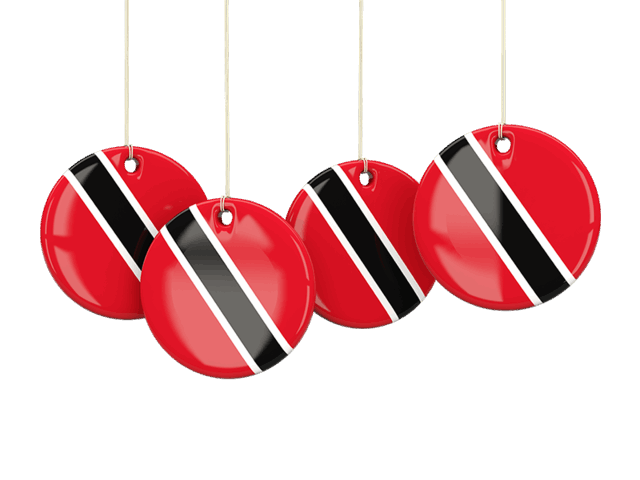 TRINIDAD AND TOBAGO
Insert your subtitle
Mercury
Venus
Mars
It’s the closest planet to the Sun and the smallest one in the Solar System
Venus has a beautiful name and is the second planet from the Sun
Despite being red, is actually a cold place. It’s full of iron oxide dust
[Speaker Notes: slidesppt.net]
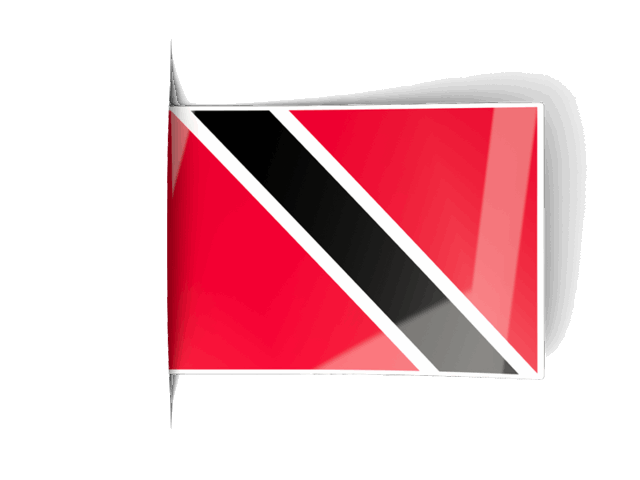 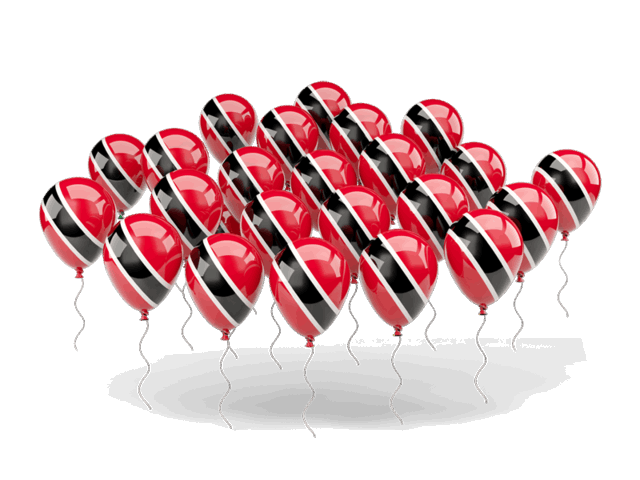 Your name
Here you can describe your interests and hobbies. You can also replace the image on the screen with your own
[Speaker Notes: slidesppt.net]
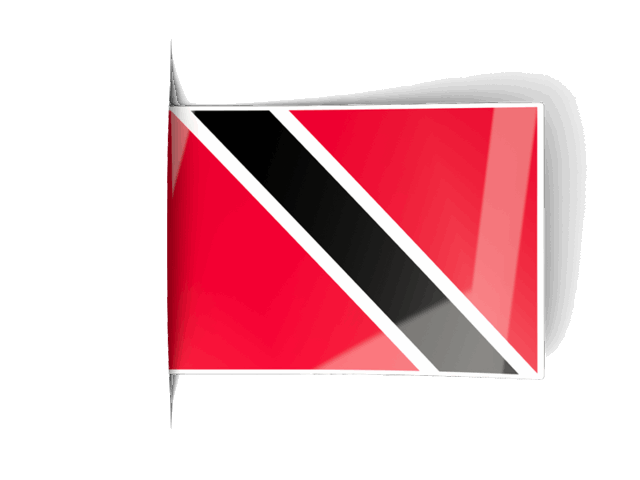 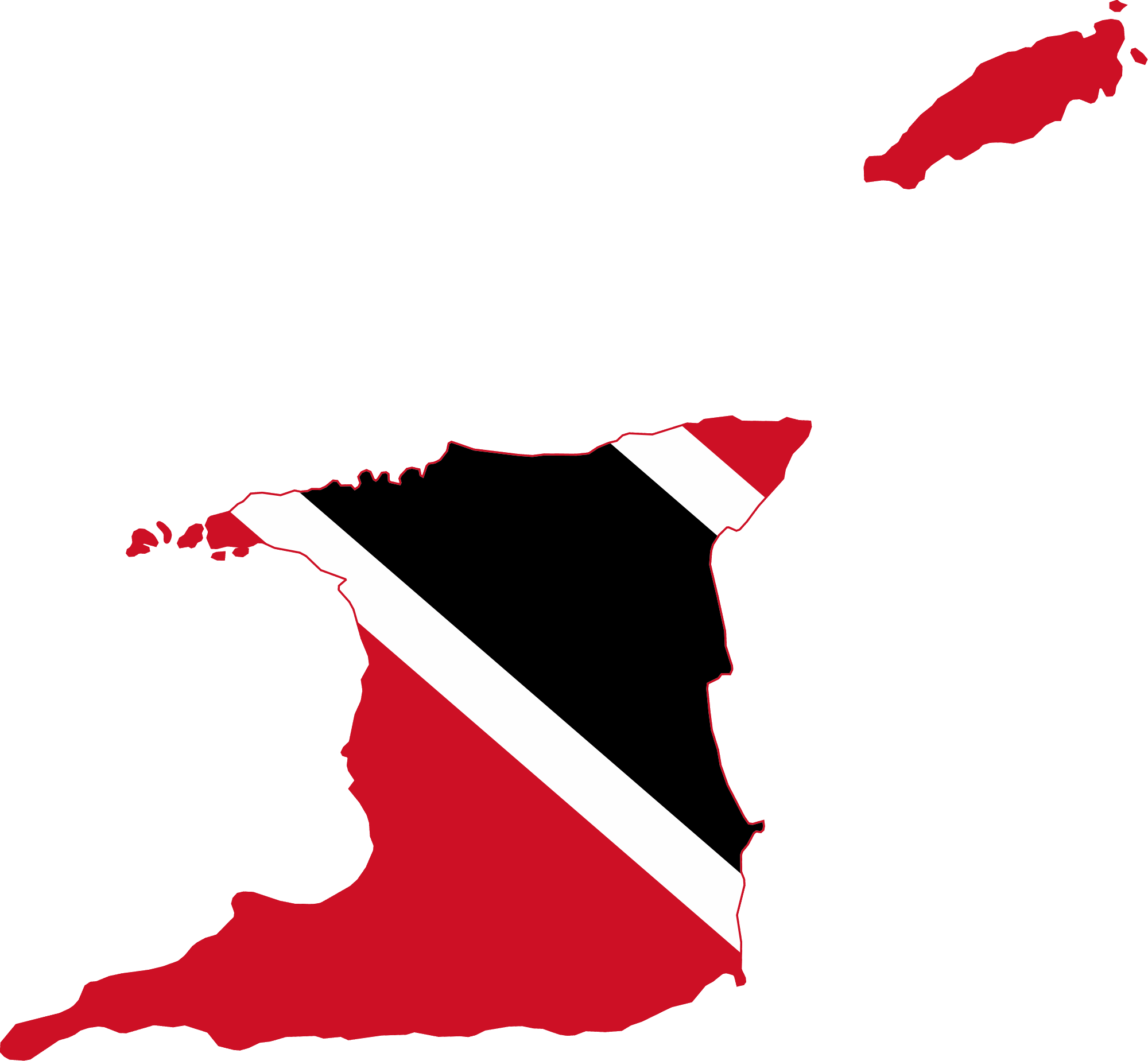 “This is a quote, words full of wisdom that someone important said and can make the reader get inspired.”
—Someone Famous
[Speaker Notes: slidesppt.net]
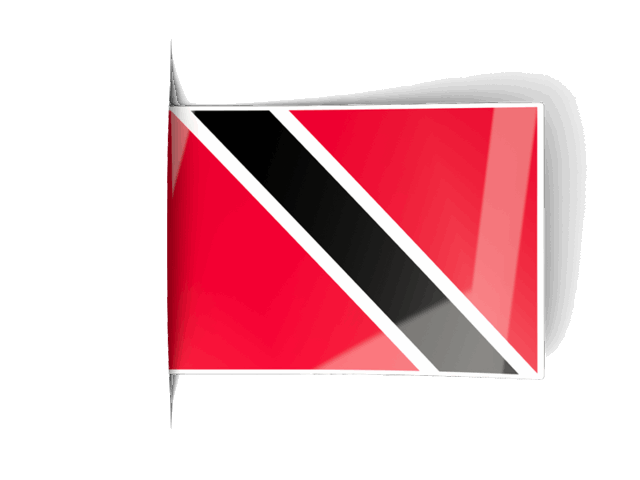 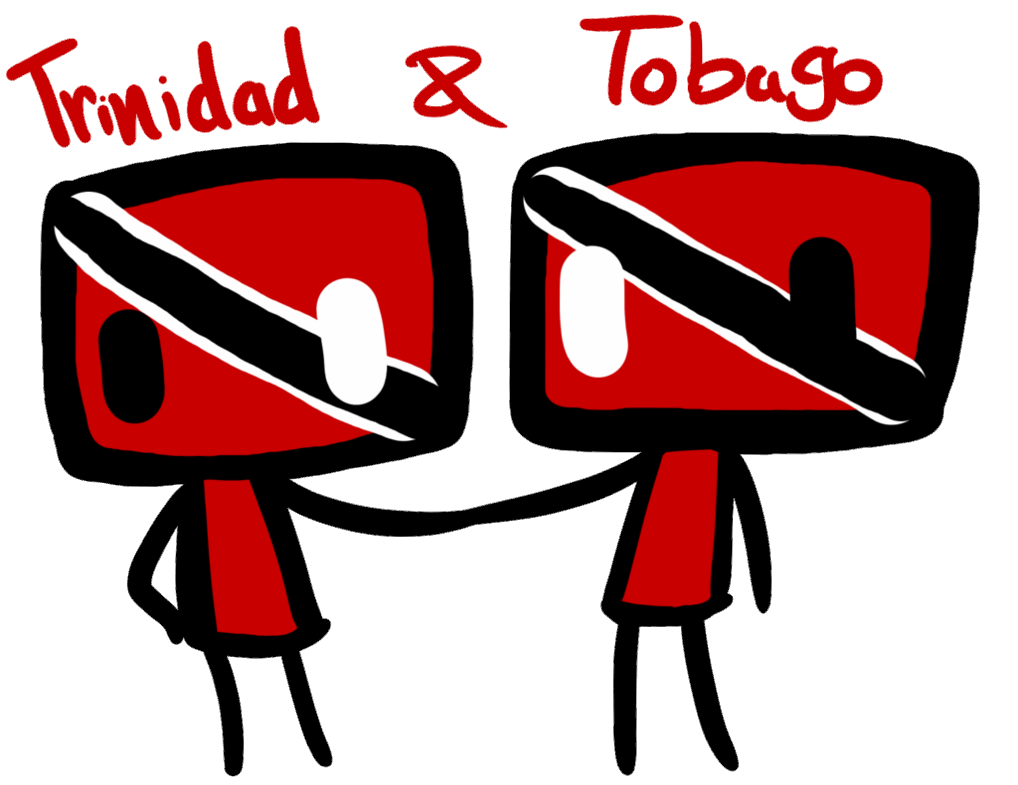 Now
Venus has a beautiful name and is the second planet from the Sun. It’s terribly hot—even hotter than Mercury—and its atmosphere is extremely poisonous
[Speaker Notes: slidesppt.net]
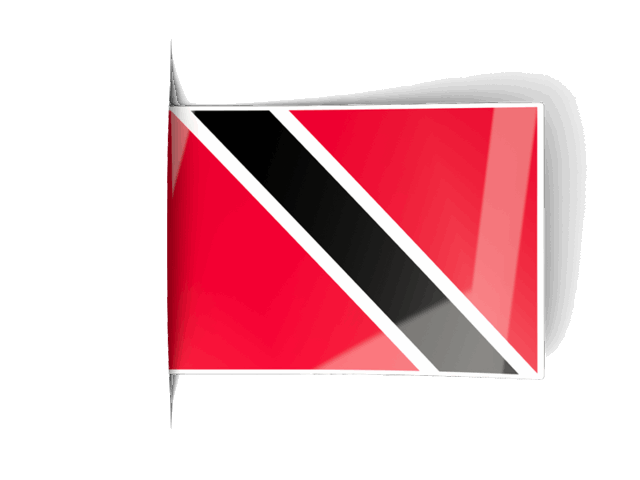 TRINIDAD AND TOBAGO
Insert your subtitle
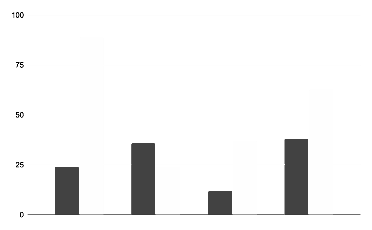 Mercury
It’s the closest planet to the Sun
Mars
Despite being red, Mars is a cold place
2008
2012
2016
2020
Saturn is a gas giant with rings
1,934
Follow the link in the graph to modify its data and then paste the new one here. For more info, click here
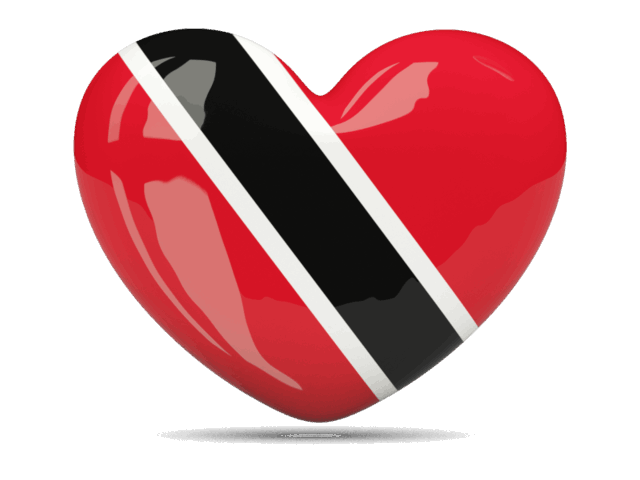 02
Major Needs
You can enter a subtitle  here if you need it
[Speaker Notes: slidesppt.net]
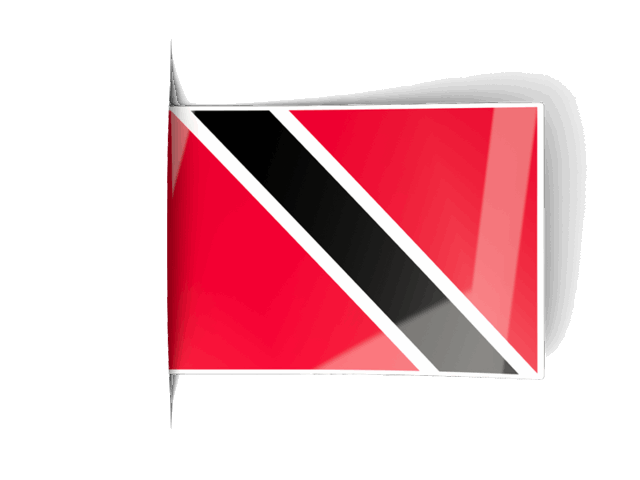 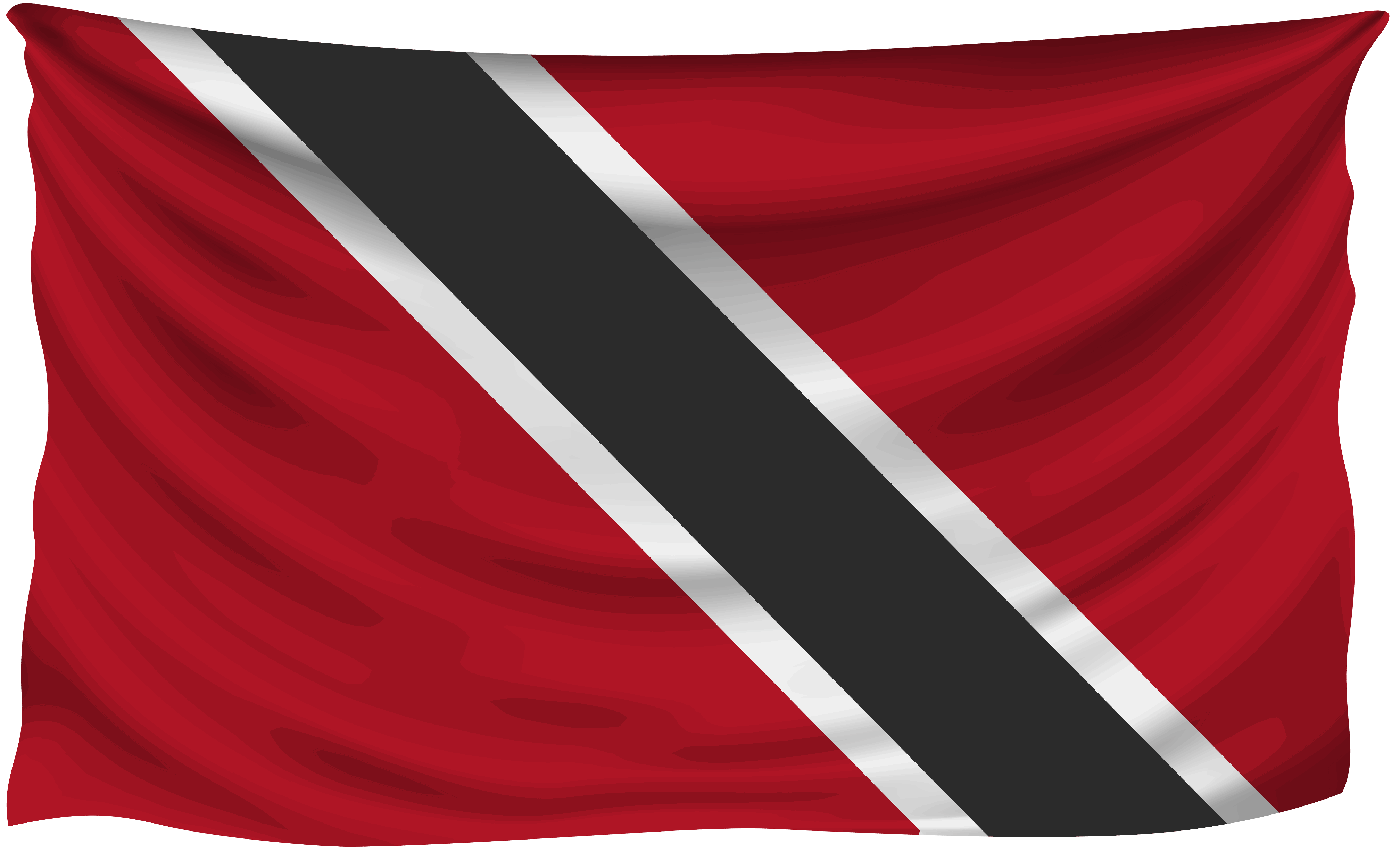 “This is a quote, words full of wisdom that someone important said and can make the reader get inspired”
- Someone Famous
[Speaker Notes: slidesppt.net]
The Influencer Marketing Revolution
TRINIDAD AND TOBAGO
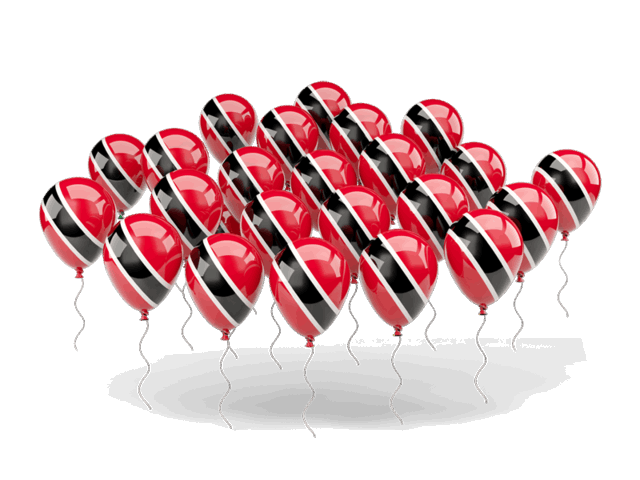 About independence
Get a modern PowerPoint  Presentation that is beautifully designed. I hope and I believe that this Template will your Time, Money and Reputation. Easy to change colors, photos and Text. You can simply impress your audience and add a unique zing and appeal to your Presentations.. . I hope and I believe that this Template will your Time, Money and Reputation. Get a modern PowerPoint  Presentation that is beautifully designed. You can simply impress your audience and add a unique zing and appeal to your Presentations. 

Get a modern PowerPoint  Presentation that is beautifully designed. Easy to change colors, photos and Text.
Modern PowerPoint
[Speaker Notes: slidesppt.net]
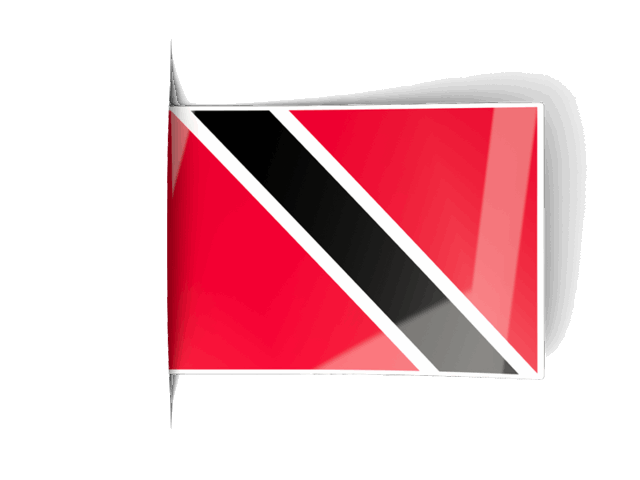 TRINIDAD AND TOBAGO
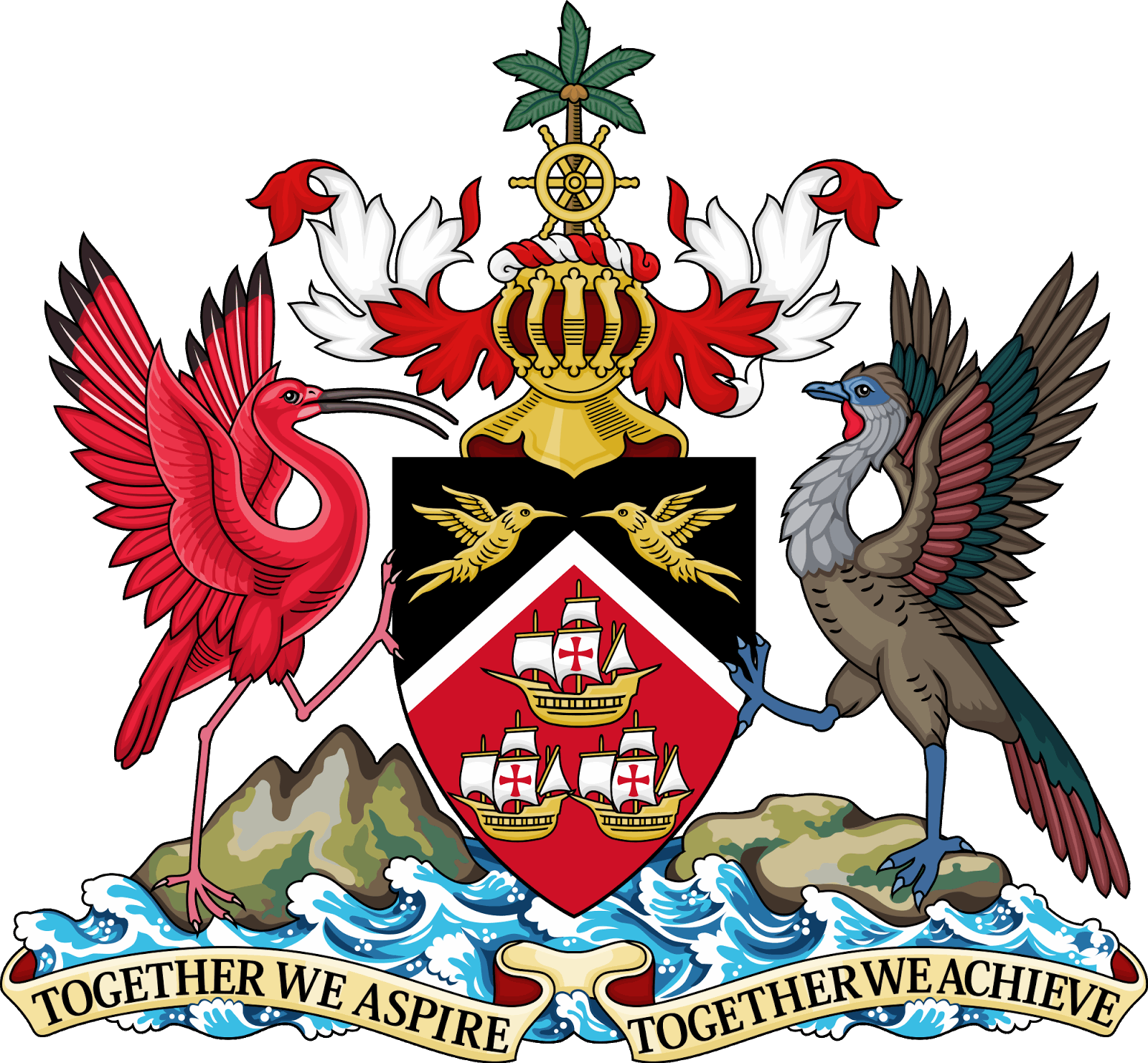 Insert your subtitle
Jupiter
Jupiter is a gas giant and the fourth planet from the Sun
Saturn
It’s a gas giant composed of hydrogen and helium
[Speaker Notes: slidesppt.net]
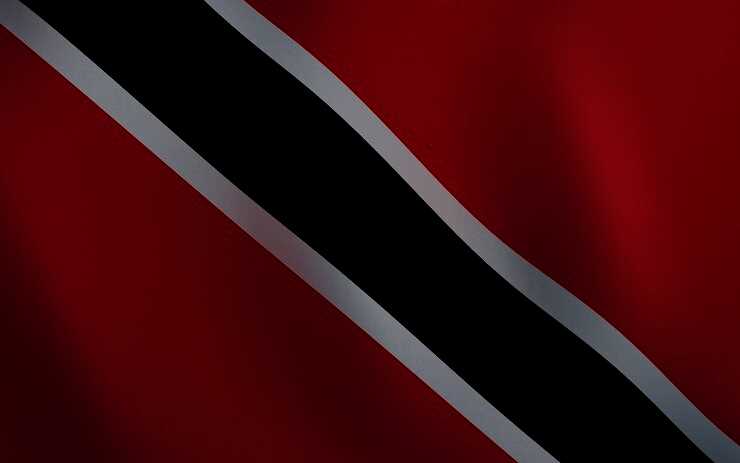 Happy independence
TRINIDAD AND TOBAGO
You can enter a subtitle here if you need it
Next slide
[Speaker Notes: slidesppt.net]
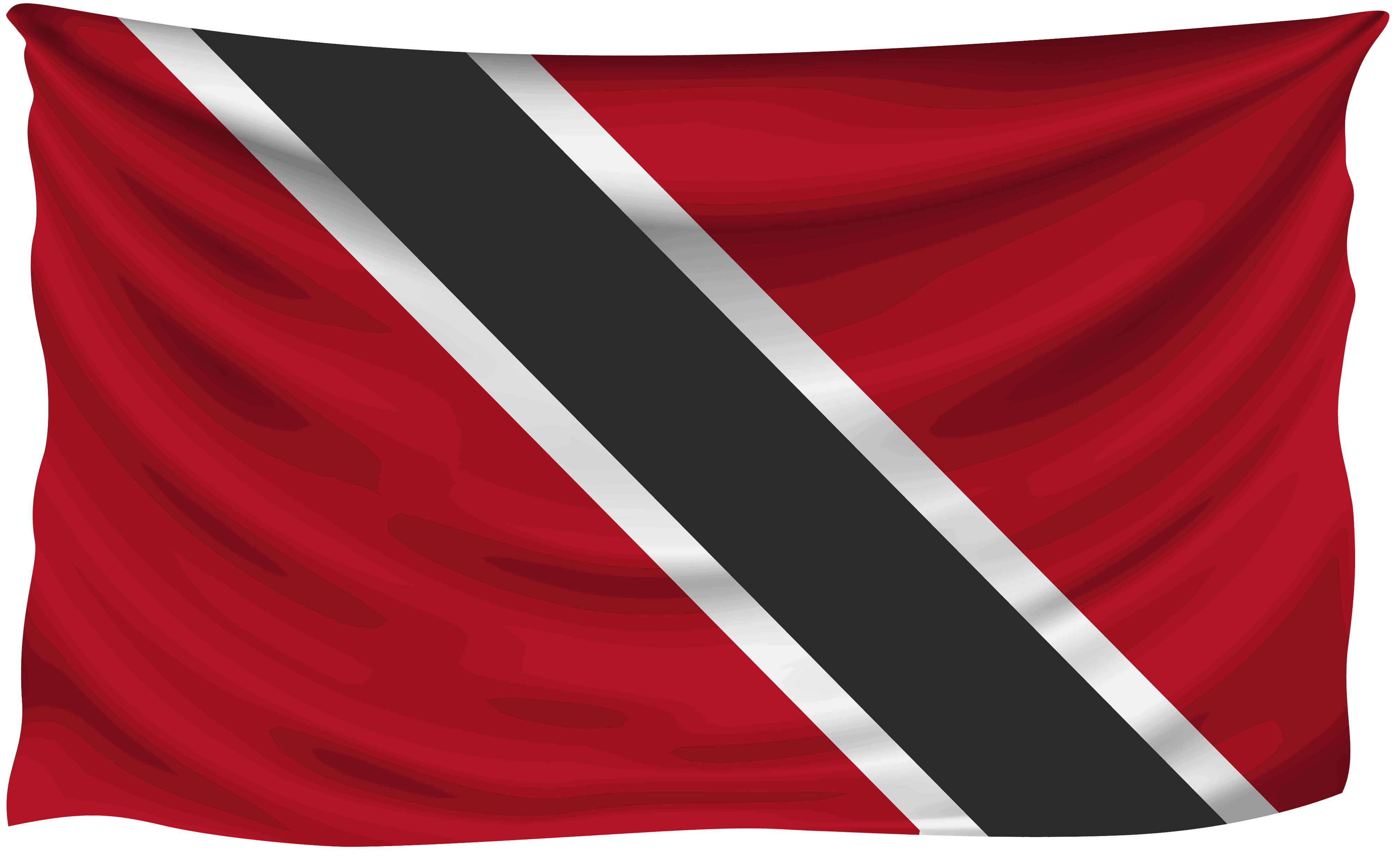 PORTFOLIO
PRESENTATION
Layout Clean Text Slide for your Presentation. Layout Clean Text Slide for your Presentation.
[Speaker Notes: slidesppt.net]
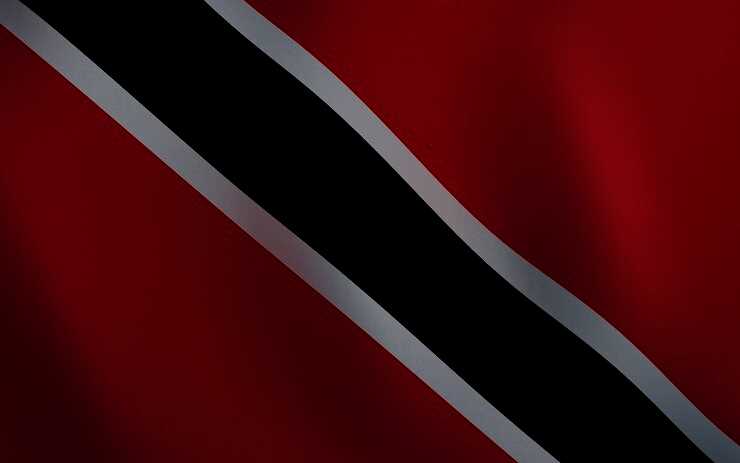 Columns Style
INVEST IN SOCIAL  MEDIA
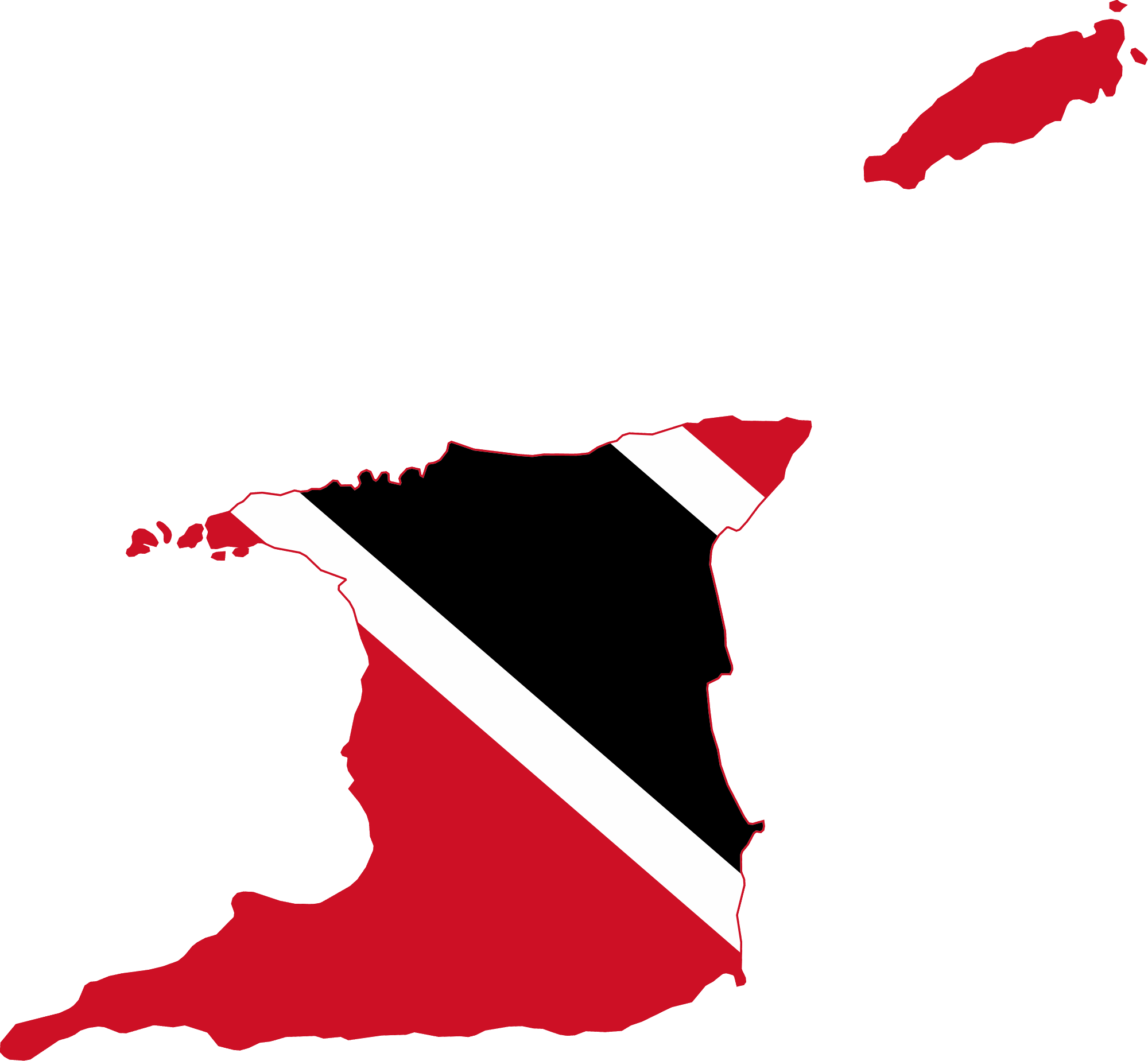 You can simply impress your audience and add a unique zing and appeal to your Presentations.
You can simply impress your audience and add a unique zing and appeal to your Presentations. I hope and I believe that this Template will your Time, Money and Reputation. You can simply impress your audience and add a unique zing and appeal to your Presentations. You can simply impress your audience and add a unique zing and appeal to your Presentations. I hope and I believe that this Template will your Time, Money and Reputation. You can simply impress your audience and add a unique zing and appeal to your Presentations.
You can simply impress your audience and add a unique zing and appeal to your Presentations.
[Speaker Notes: slidesppt.net]
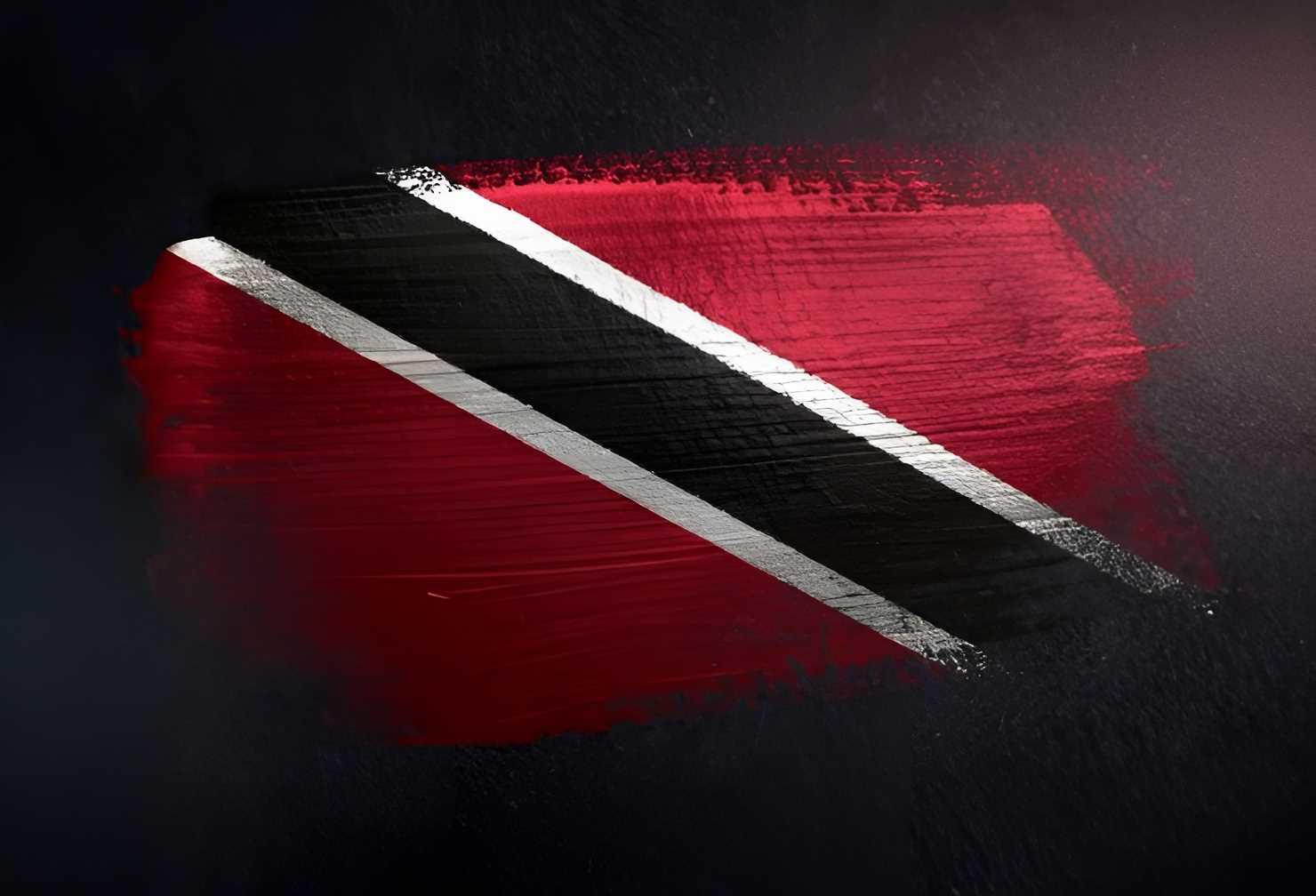 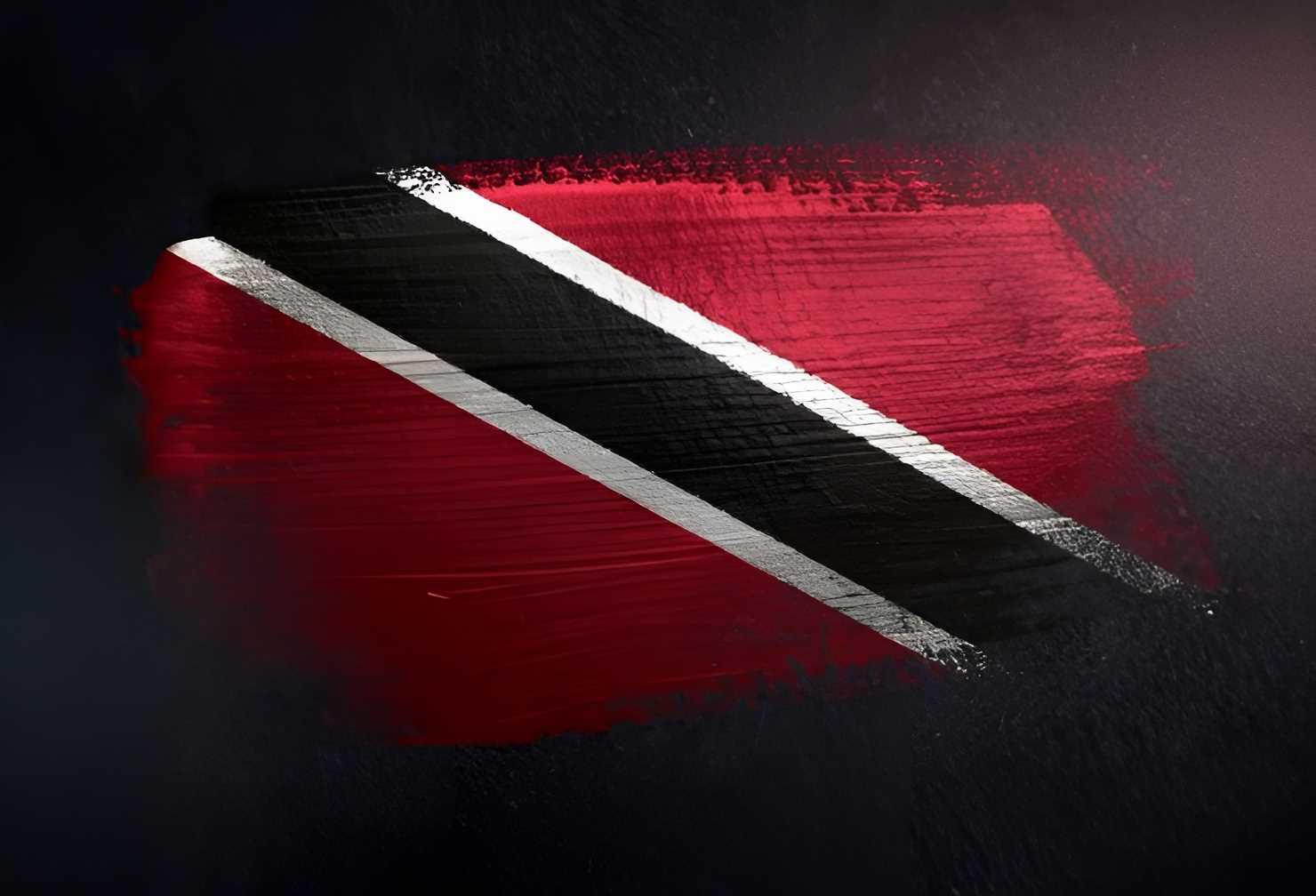 THANKS!
FREE TEMPLATES
We are
slidesppt.net
Instructions for use
In order to use this template, you must credit Slidesppt by keeping the thank you slide.
What you are allowed to do :
Use our templates for personal or educational presentations or printouts.
Edit and customize our templates for your own needs.
Link a page to a presentation template on your website or blog.
What you are not allowed to do :
Republish or redistribute our presentation templates, offline or online and even for free.
Offer Slidesppt templates (or a modified version of this Slidesppt Template) or include it in a database or any other product or service that offers downloadable images, icons or templates that may be subject to distribution or resale.
Useful links :
What you are allowed and not allowed to do: https://www.slidesppt.net/what-you-can-and-cannot-do-with-our-templates/  
Frequently Asked Questions: https://www.slidesppt.net/frequently-asked-questions/  
Tutorials and Tips: https://www.slidesppt.net/tutorials-and-tips/
[Speaker Notes: slidesppt.net]
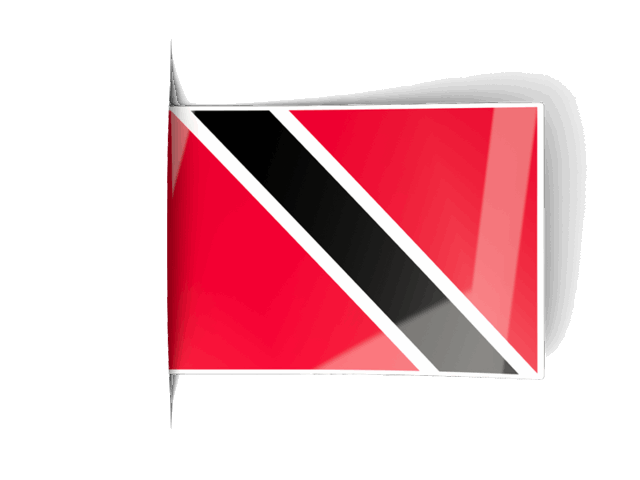 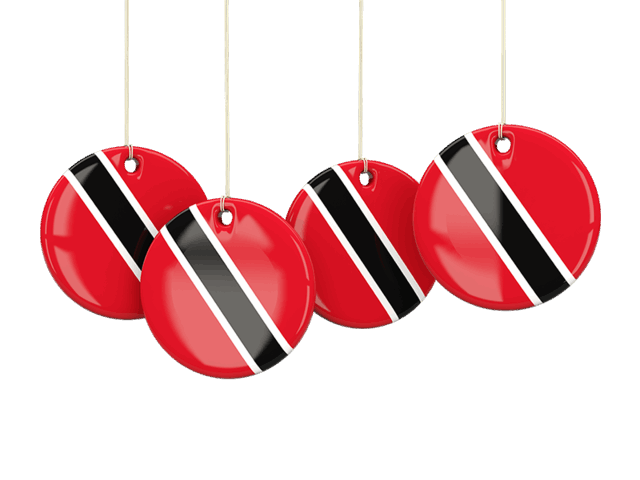 FUENTE
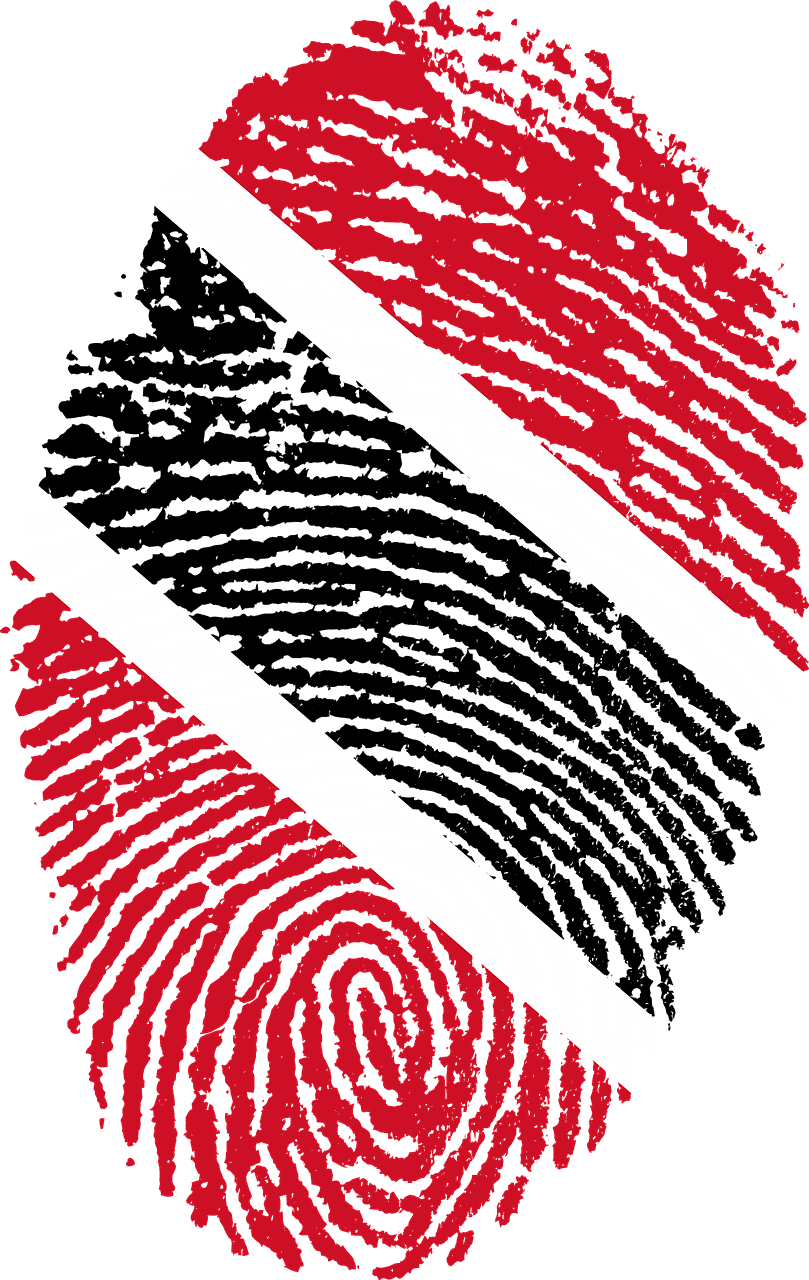 ELABORADO POR : slidesppt.net
IMAGES :
Freepik.es
pngwing.com
peakpx.com
FONTS :
Agency FB
Open Sans
Lexend Deca
slidesppt.net
Fully Editable Icon Sets: A
[Speaker Notes: slidesppt.net]
Fully Editable Icon Sets: B
[Speaker Notes: slidesppt.net]
Fully Editable Icon Sets: C
[Speaker Notes: slidesppt.net]
Presentation template by
Slidesppt.net
You are free to use this presentation for educational, personal and work purposes under Creative Commons Attribution License. But, keep the credits slide or mention Slidesppt in your presentation. Visit slidesppt.net
[Speaker Notes: slidesppt.net]